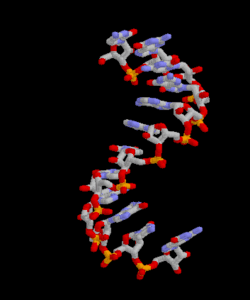 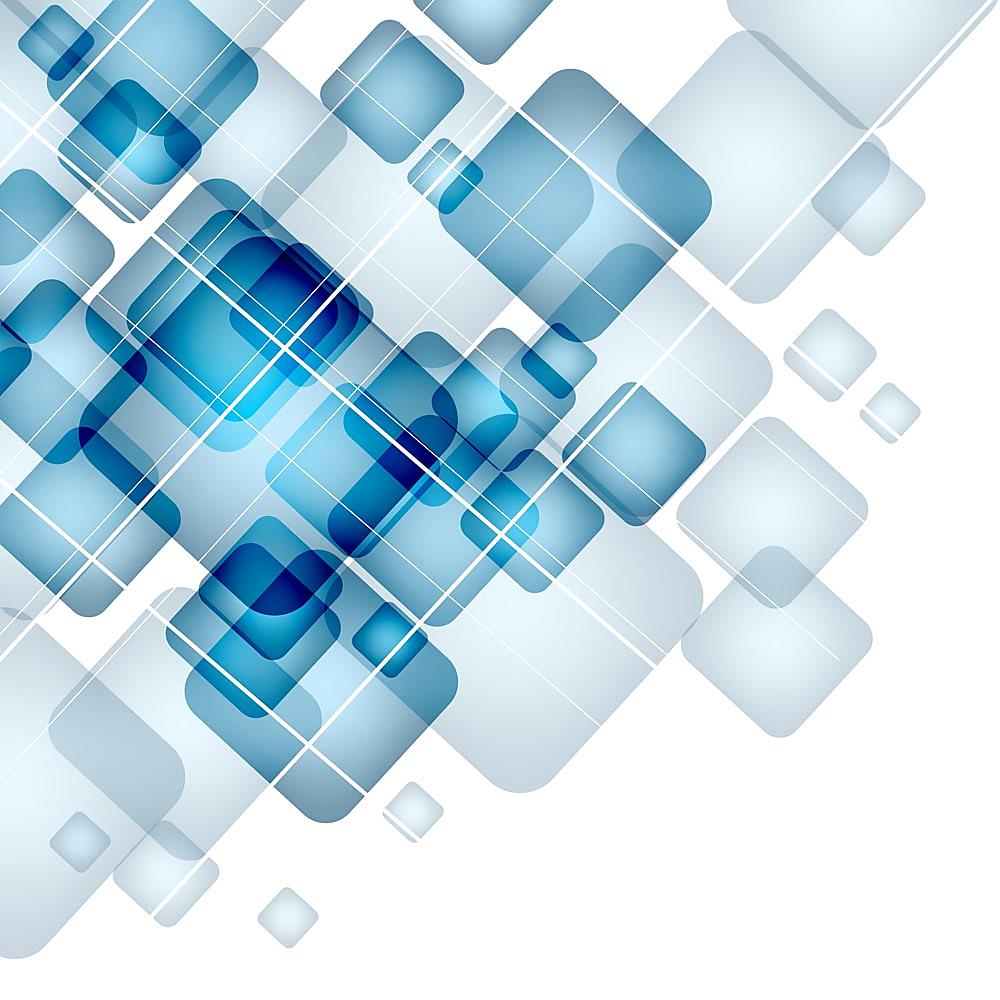 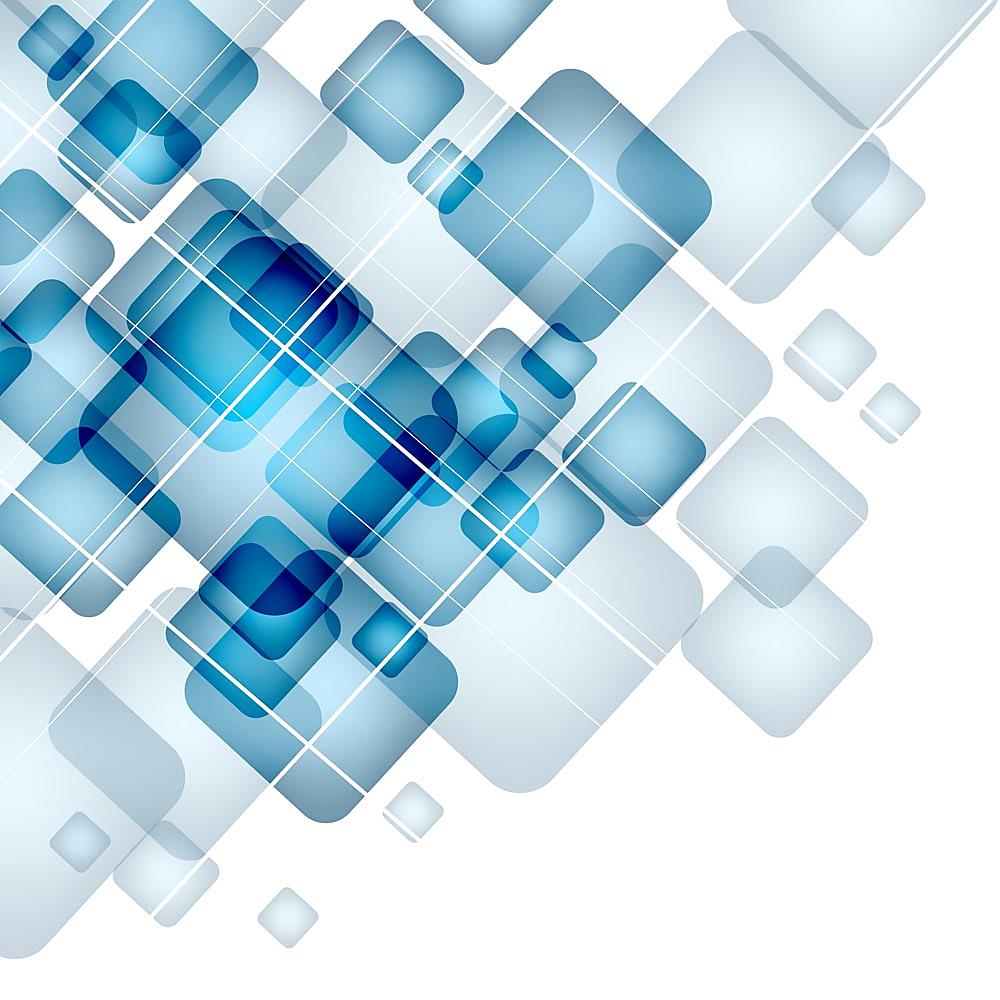 必修一《分子与细胞》第2章第5节
核酸是遗传信息的携带者
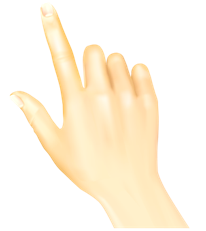 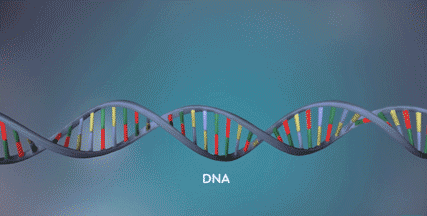 一、创设情境  引入新课
电影《失孤》原型：   1997年，郭刚堂时年两岁半的幼子郭新振被拐。这些年，他骑着摩托车，跨越数十万公里寻子。
        今年6月，公安机关通过DNA比对，成功找到郭新振。7月11日，郭刚堂夫妇与儿子 见面，一家人紧紧拥抱，泪流不止...
为什么通过DNA比对能够确定亲子关系？

与它的化学组成有关吗？

与它的结构有关吗？
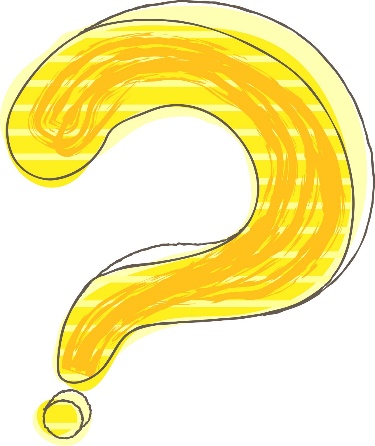 二、新知探究——知识构建和模型构建
核酸是一切生命的遗传物质
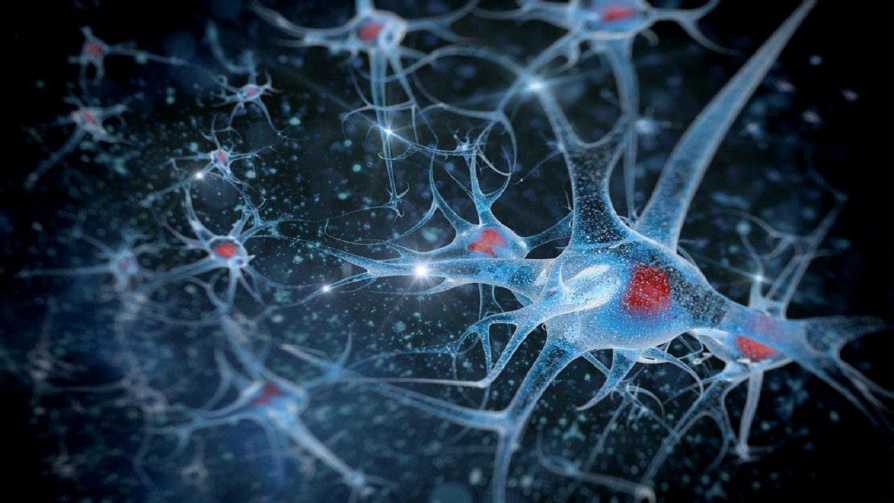 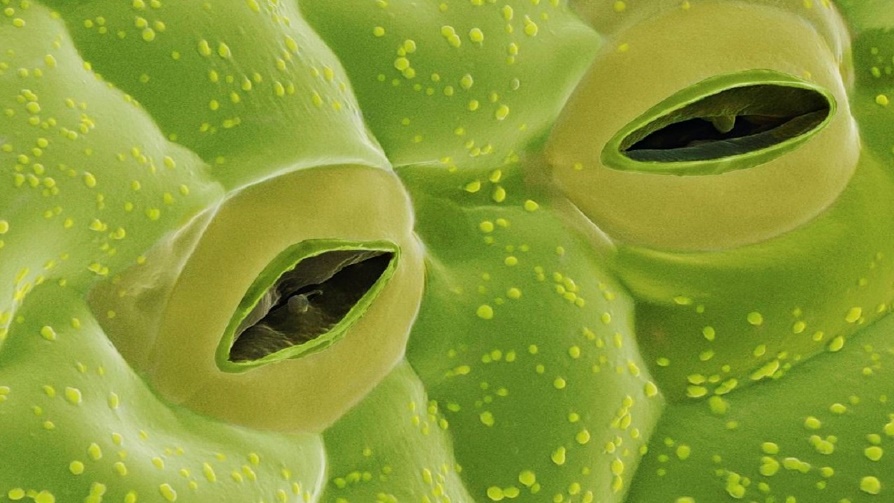 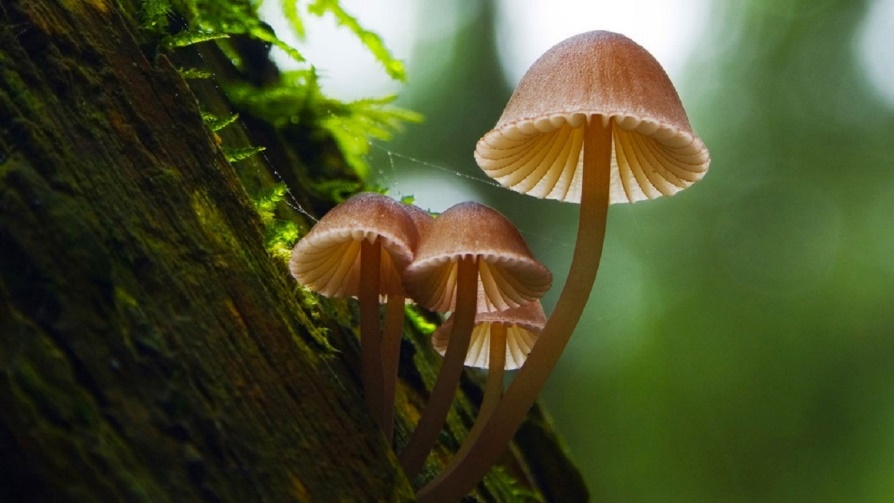 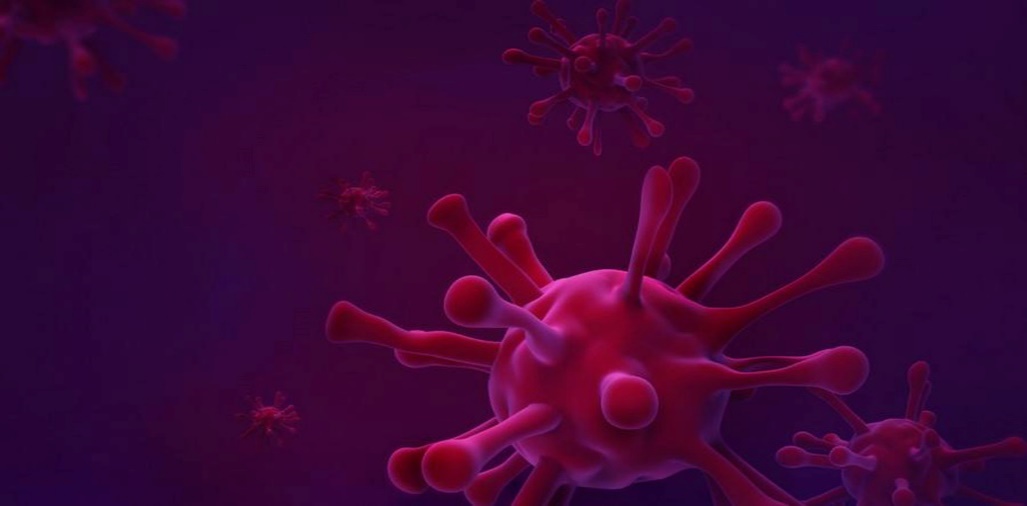 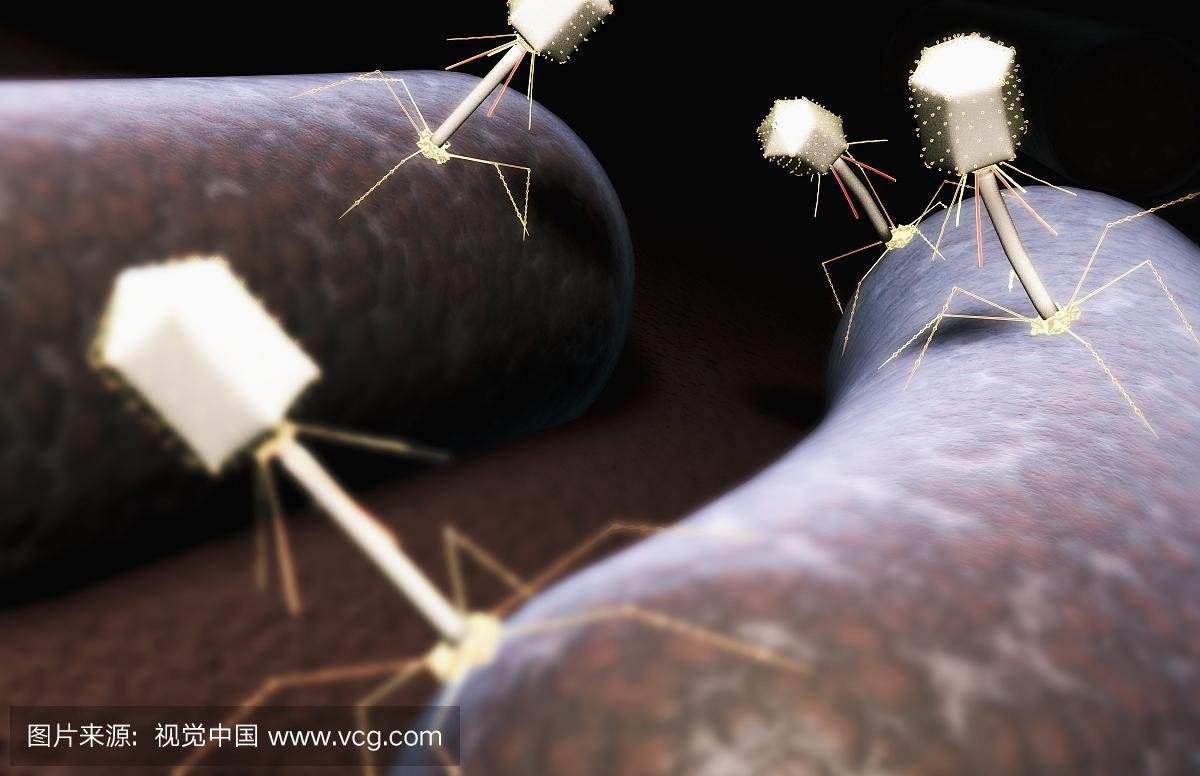 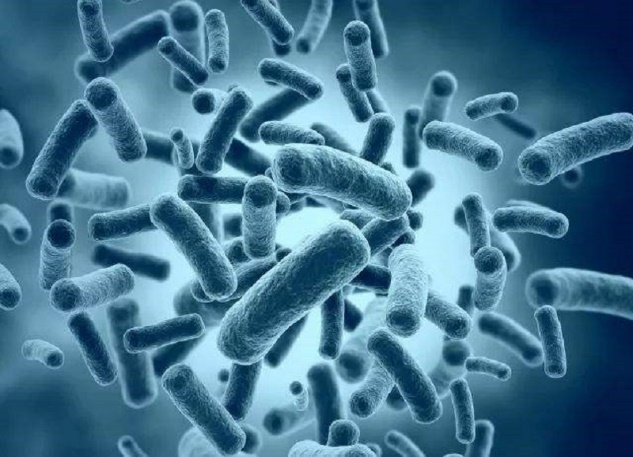 核酸是什么物质？核酸就是DNA吗？
1.核酸就是DNA吗？有几种？
2.核酸只分布在细胞核中吗？
知识构建
3.核酸的基本单位是什么？核苷酸的组成有哪些？
4.两种核酸的基本单位又是什么？
5.两种核酸中的糖类有什么不同？
6.两种核酸各含有几种碱基？共含有几种碱基？
7.脱氧核糖核苷酸有几种，分别是什么？核糖核苷酸有几种，分别是什么？
8.核苷酸共有几种？
9.两种核酸还有哪些地方不同？
RNA：主要分布在细胞质中。RNA病毒中也有。
DNA：真核细胞的DNA主要分布在细胞核中。线粒体、叶绿体中也有少量DNA。此外，原核细胞的拟核、质粒、DNA病毒中也有。
1.核酸就是DNA吗？有几种？
2.核酸只分布在细胞核中吗？
知识构建
3.核酸的基本单位是什么？核苷酸的组成有哪些？
4.两种核酸的基本单位又是什么？
5.两种核酸中的糖类有什么不同？
6.两种核酸各含有几种碱基？共含有几种碱基？
7.脱氧核糖核苷酸有几种，分别是什么？核糖核苷酸有几种，分别是什么？
8.核苷酸共有几种？
9.两种核酸还有哪些地方不同？
1. 核酸组成单位：核苷酸
一个核苷酸 = 一分子（磷酸 + 五碳糖 + 含氮碱基）
P
五碳糖
含氮碱基
4
5
1
N
2
3
C H O
2. 组成元素：C、H、O、N、P
P
脱氧核糖核酸
DNA
含氮碱基
五碳糖
脱氧核糖
AGCT
脱氧(核糖)核苷酸
P
含氮碱基
五碳糖
核糖
核糖核酸
RNA
AGCU
核糖核苷酸
1.核酸就是DNA吗？有几种？
2.核酸只分布在细胞核中吗？
知识构建
3.核酸的基本单位是什么？核苷酸的组成有哪些？
4.两种核酸的基本单位又是什么？
5.两种核酸中的糖类有什么不同？
6.两种核酸各含有几种碱基？共含有几种碱基？
7.脱氧核糖核苷酸有几种，分别是什么？核糖核苷酸有几种，分别是什么？
8.核苷酸共有几种？
9.两种核酸还有哪些地方不同？
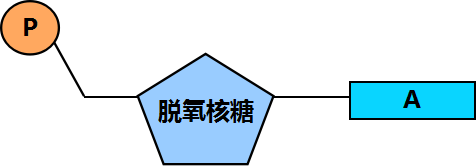 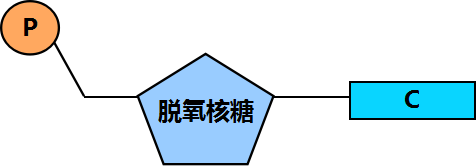 脱氧核糖核酸
DNA
脱氧核苷酸
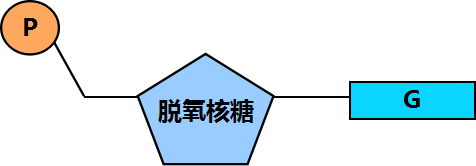 4
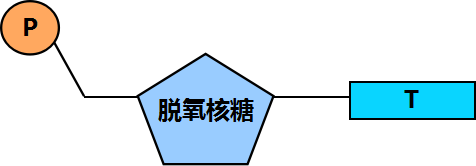 核酸
核苷酸
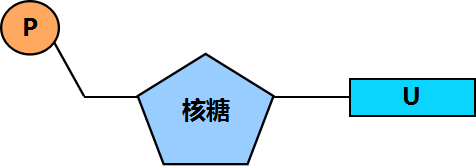 2
8
4
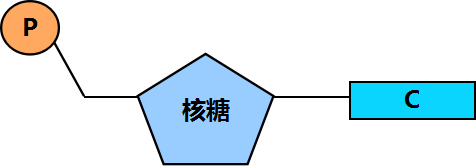 核糖核酸
RNA
核糖核苷酸
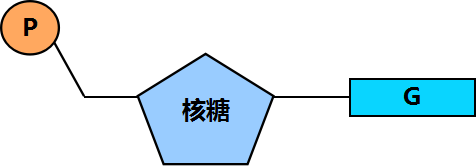 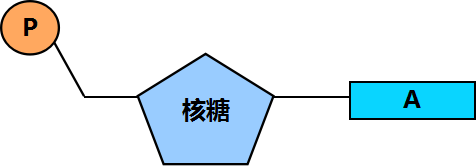 5
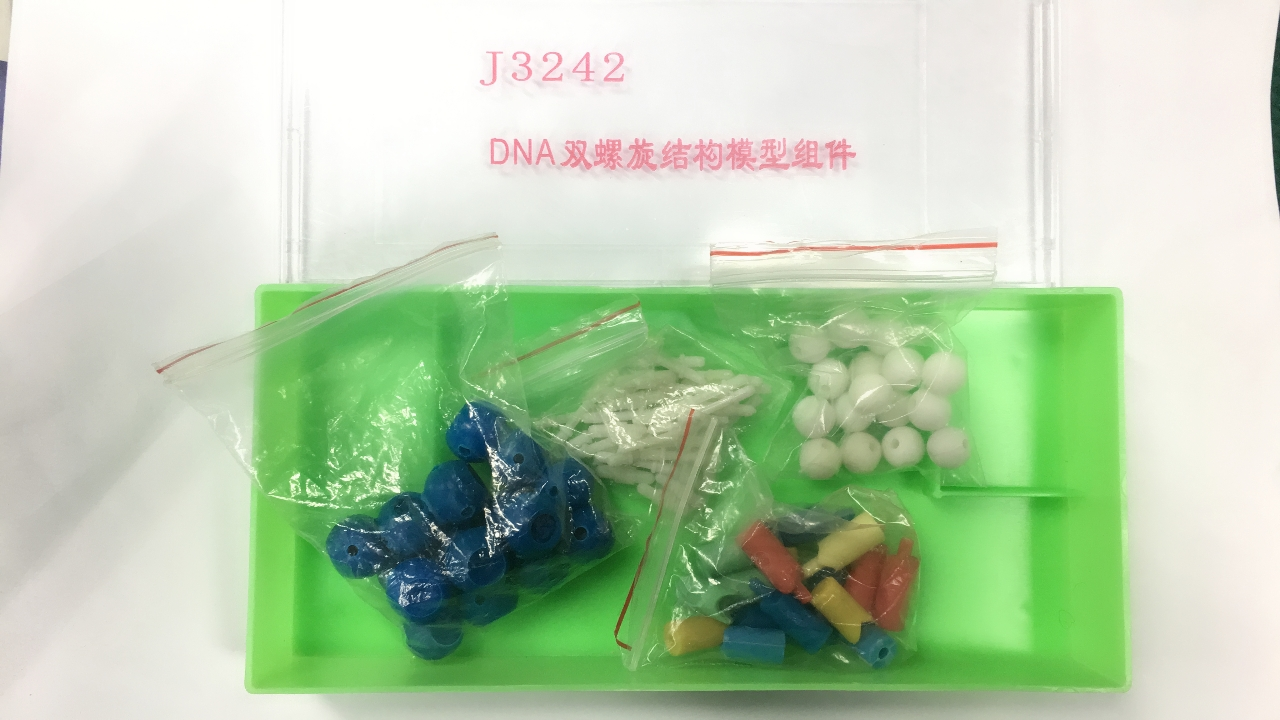 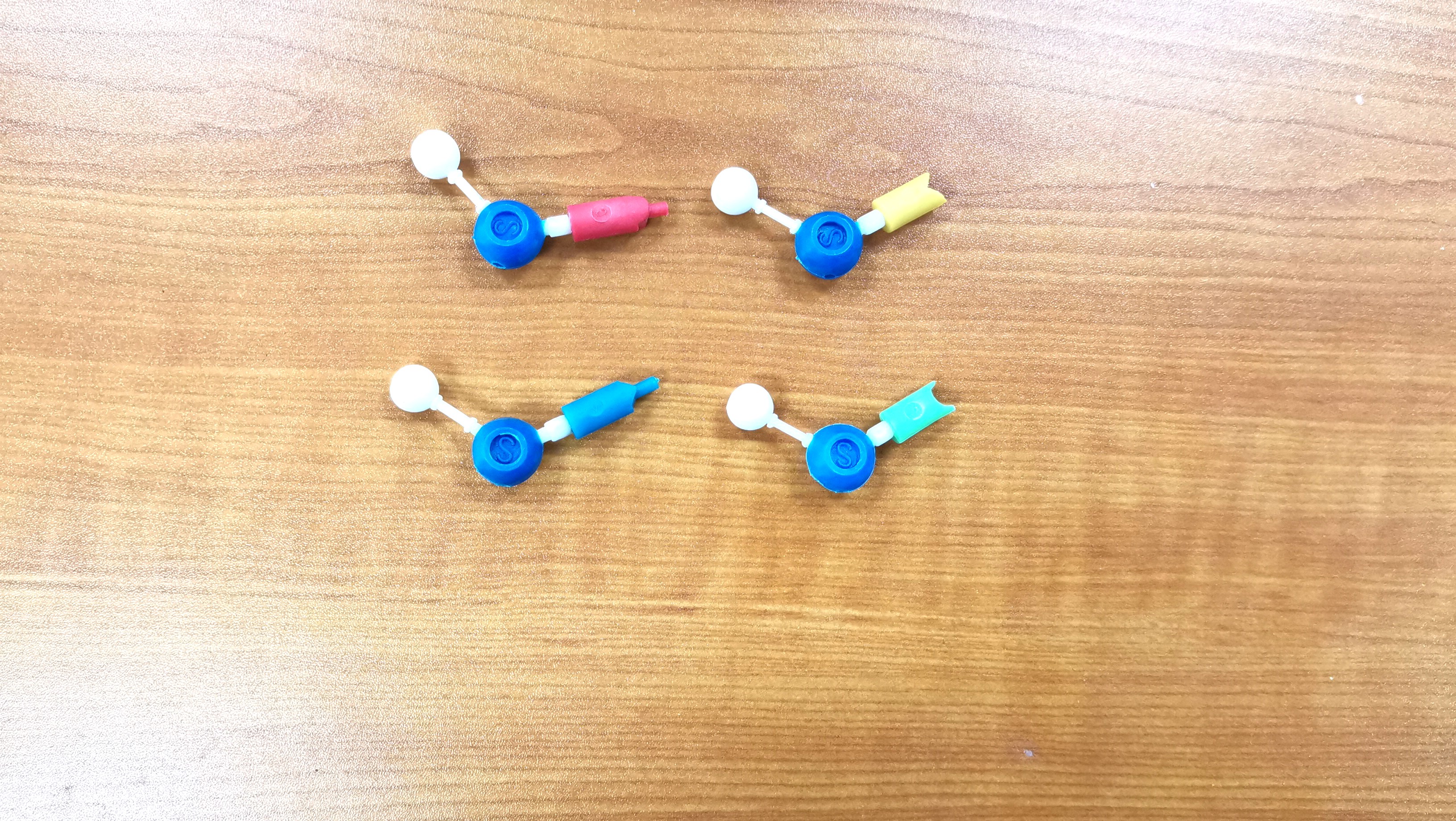 模型构建
[学生活动一]每组每位学生利用学具搭建1个核苷酸模型
同学之间制作的单个核苷酸是否相同?有几种？全名分别是什么？
[学生活动二]每组同学把自己制作的核苷酸连接成一条核苷酸链
核酸是由核苷酸连接而成的长链
脱氧核苷酸
脱氧核苷酸连接成的长链
DNA分子
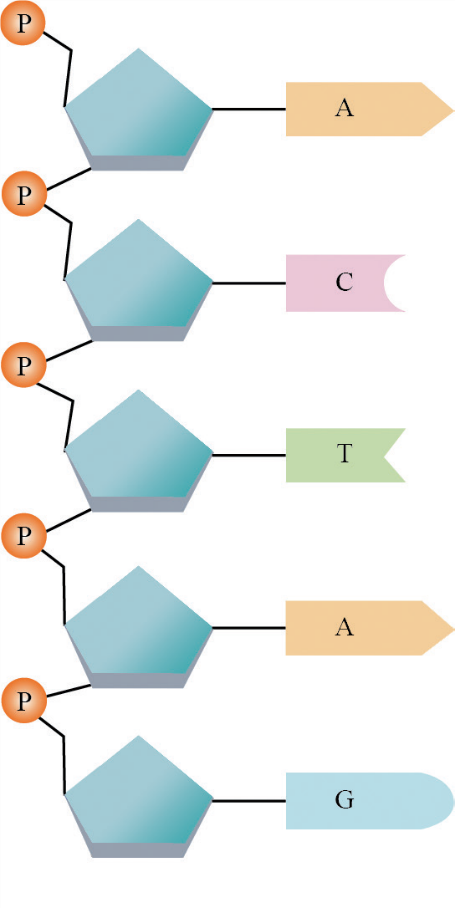 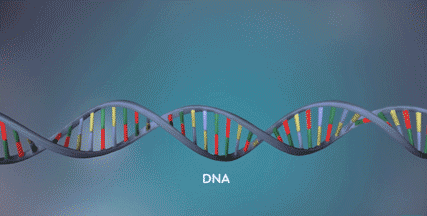 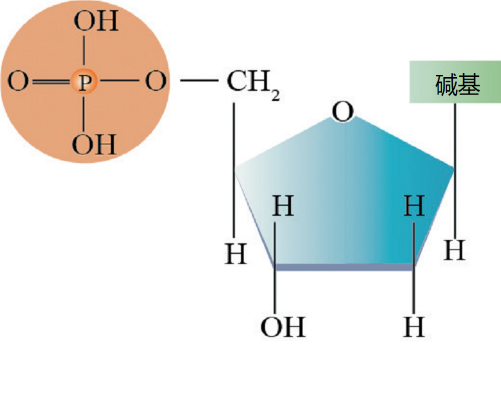 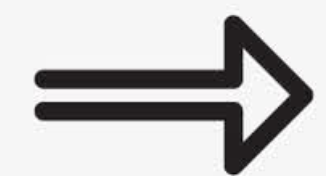 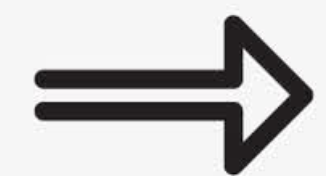 核酸是由核苷酸连接而成的长链
核糖核苷酸连接成的长链
核糖核苷酸
RNA分子
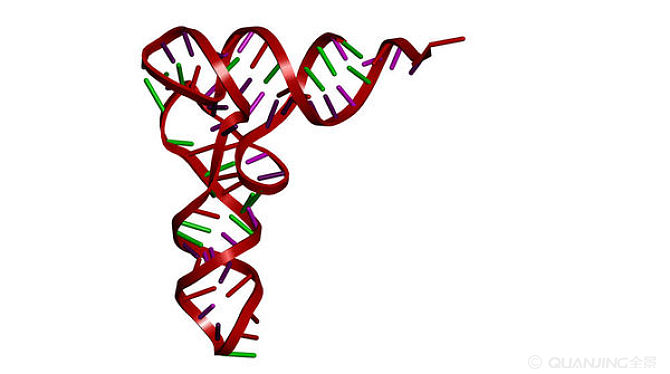 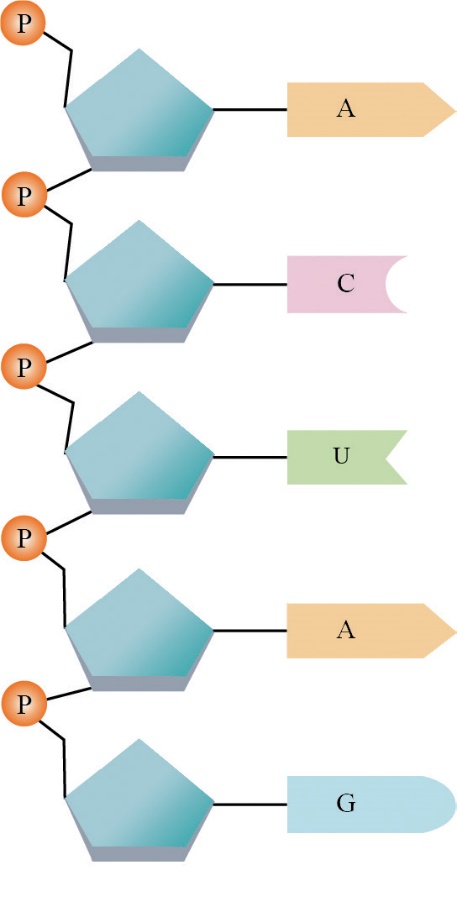 tRNA
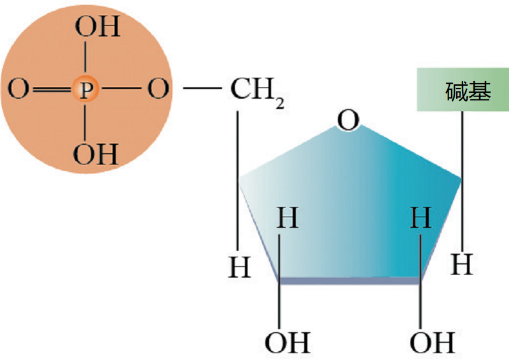 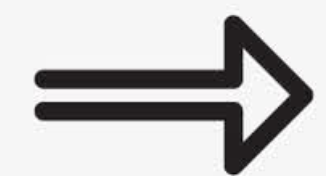 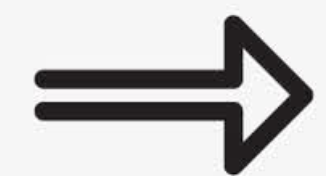 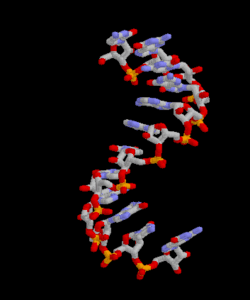 mRNA
核酸是由核苷酸连接而成的长链，每组制作的核苷酸链是否相同呢?
结论：DNA中4种脱氧核苷酸的排列顺
        序储存着生物的遗传信息，部分
        病毒的遗传信息储存在RNA中。
总结： 核酸是细胞内携带遗传信息的物质，遗传信息蕴藏在核苷酸的排列顺序中。

  拓展：核酸在生物体的遗传、变异和蛋白质的生物合成中具有极其重要的作用。
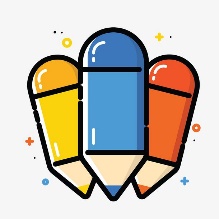 小结
课堂实施之
知识提升
课前准备
板书设计
三、知识提升
在构成细胞的化合物中，除了DNA和RNA外，哪些物质也属于生物大分子呢
？
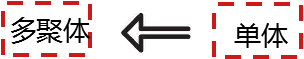 C6H12O6
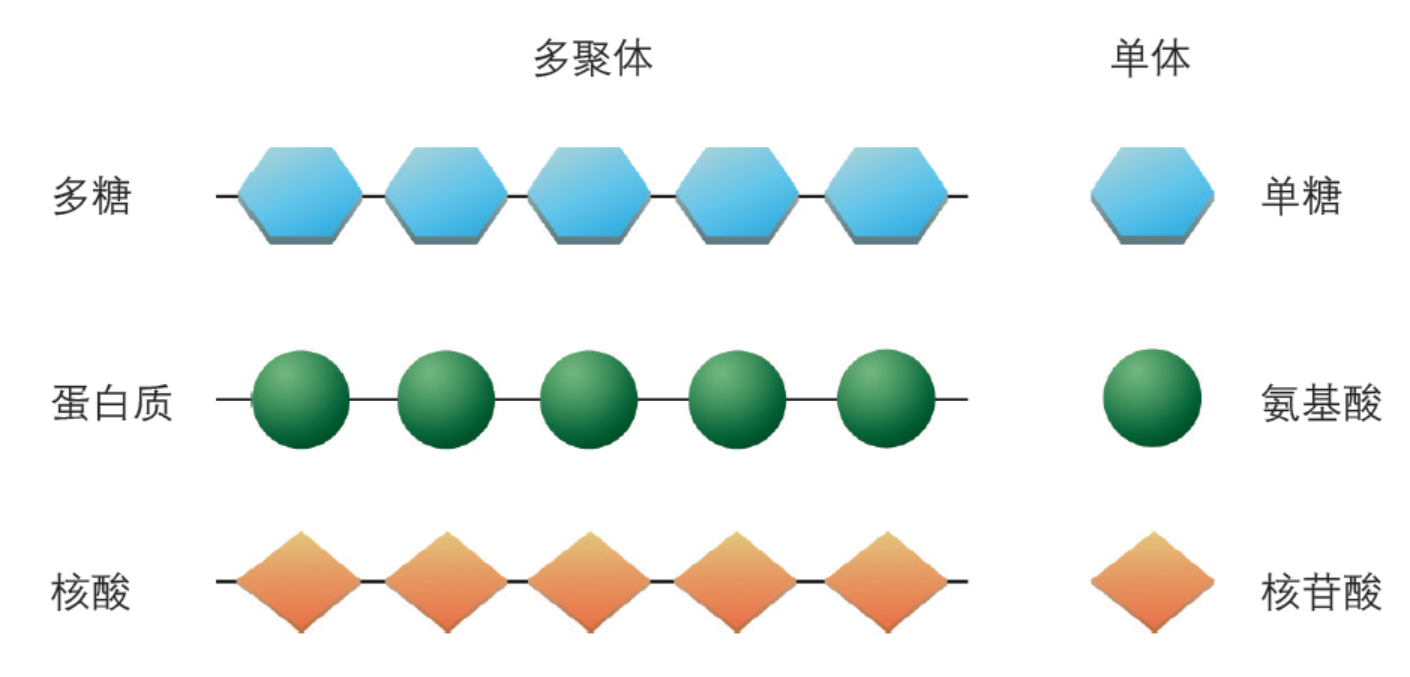 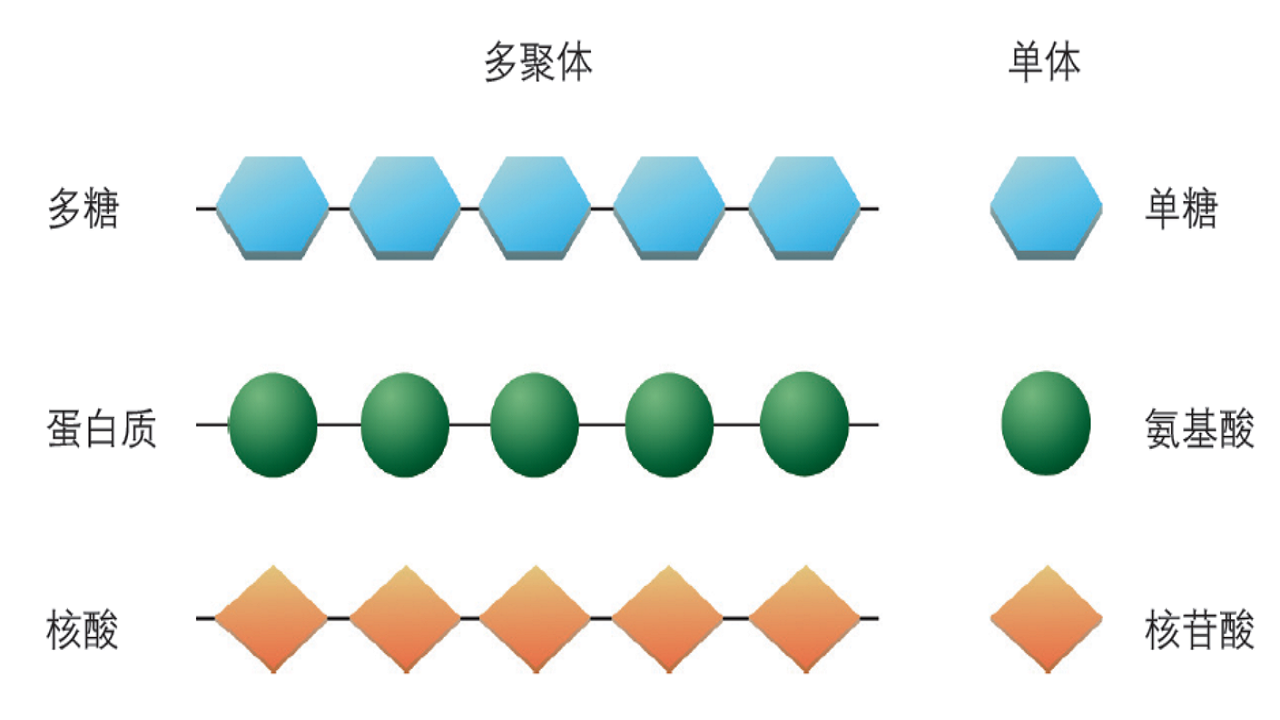 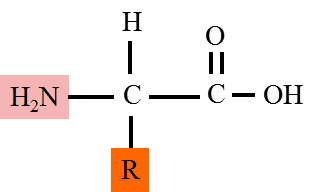 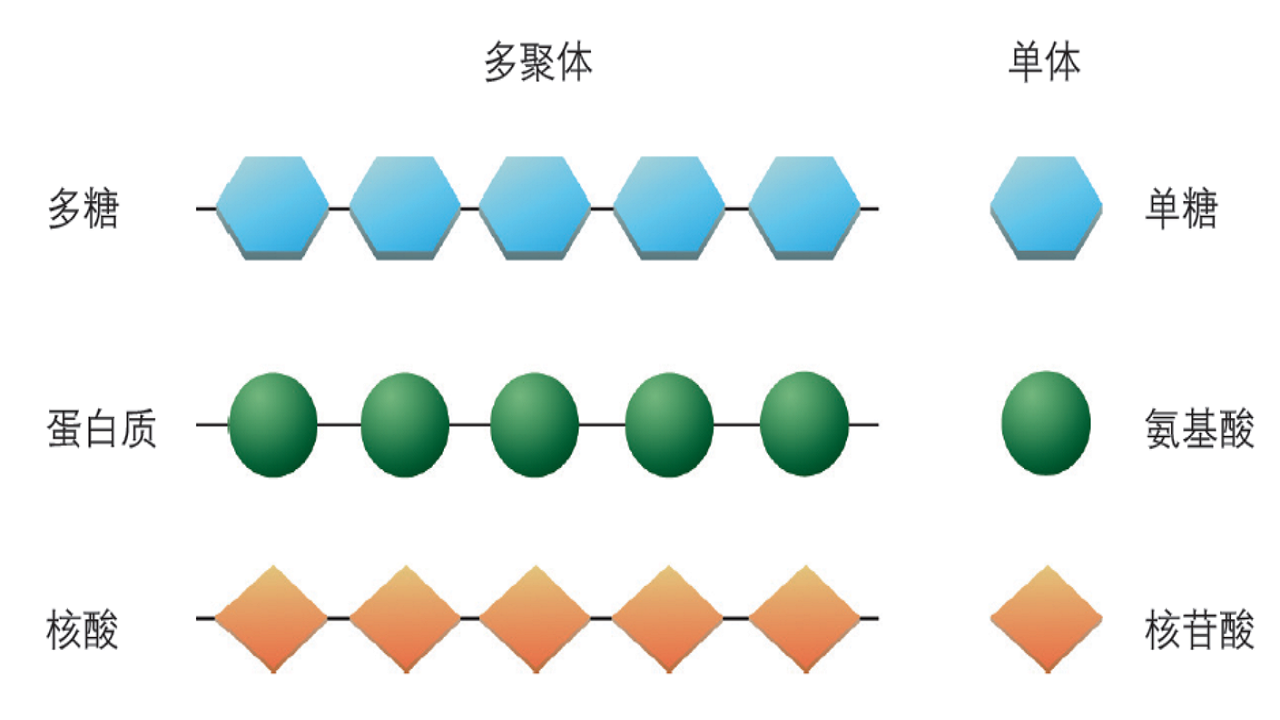 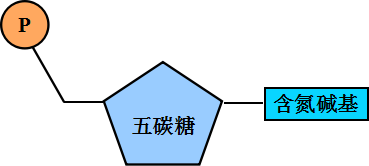 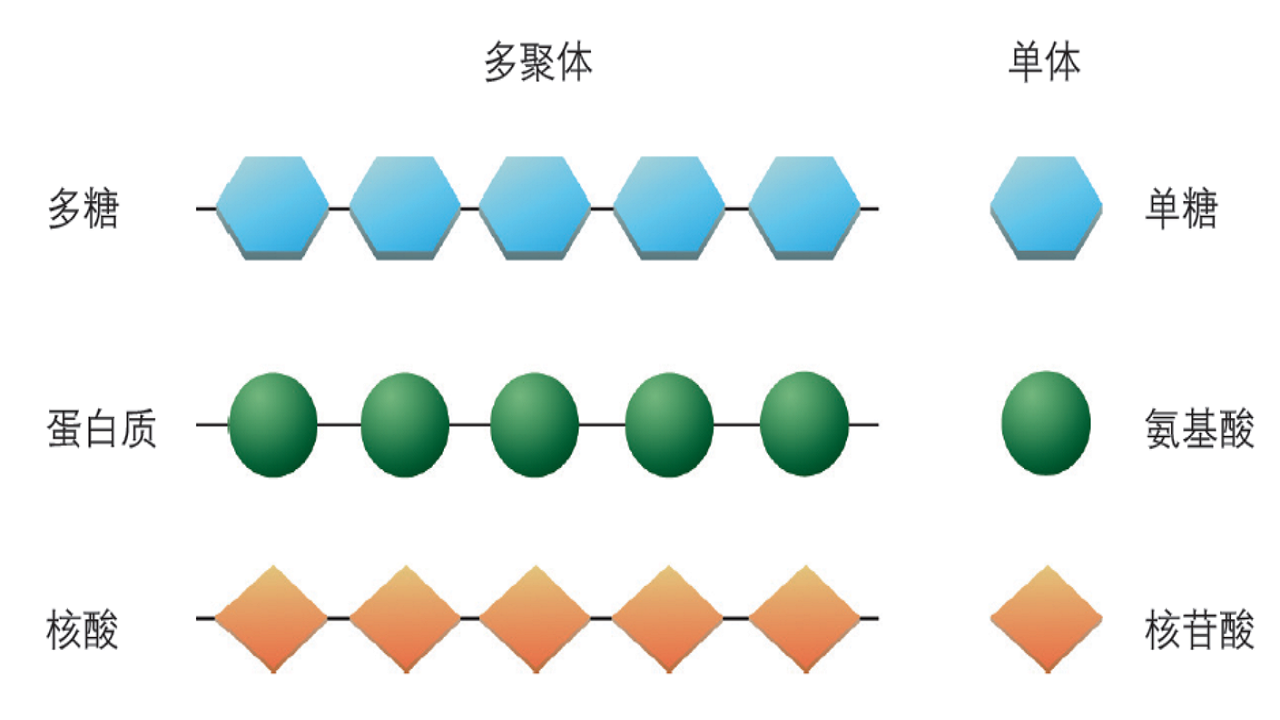 每一个基本单位都是以若干个相连的碳原子构成的碳链为骨架。
碳是生命的核心元素，没有碳就没有生命。
四、知识迁移
1．组成RNA的五碳糖是（      )A．核糖             B．葡萄糖           C．脱氧核糖             D．麦芽糖
A
2.人神经细胞中的核酸，含有的碱基种类是（       ）
1种             B. 4种                 C.  5种                      D. 8种
C
3. 由1分子磷酸、1分子碱基和1分子化合物a构成了化合物b，如图所
示，则叙述正确的是（       ）

A. 若m为腺嘌呤，则b肯定为腺嘌呤脱氧核苷酸
B. 若a为核糖，则b为DNA的基本组成单位
C. 若m为尿嘧啶，则DNA中肯定不含b这种化合物
D. 若由b构成的核酸主要存在于细胞质中，则a为脱氧核糖
C
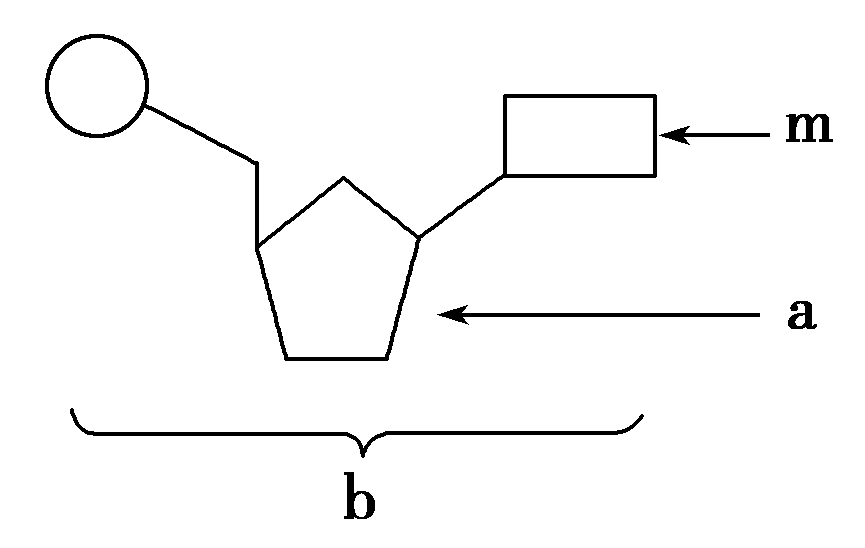 五、知识评价
六、布置作业
完成本节同步作业
谢谢聆听